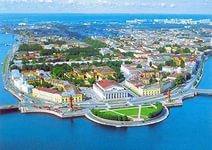 Презентация для детей младшей группы «Как родился Санкт-Петербург»
Создала воспитатель Белозерцева Т.А.
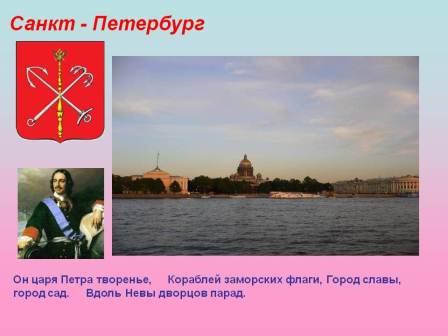 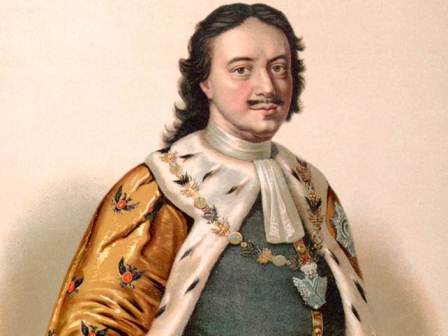 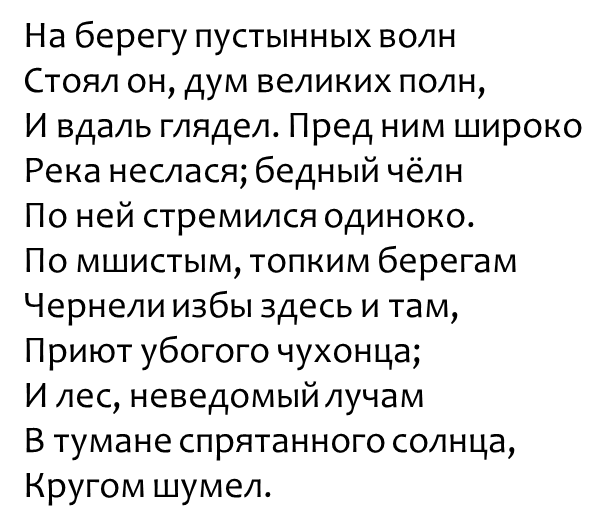 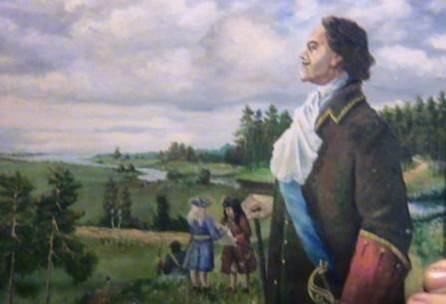 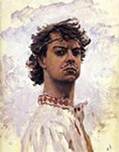 И думал он:
Отсель грозить мы будем шведу,
Здесь будет город заложен
На зло надменному соседу.
Природой здесь нам суждено
В Европу прорубить окно,1
Ногою твердой стать при море.
Сюда по новым им волнам
Все флаги в гости будут к нам,
И запируем на просторе.
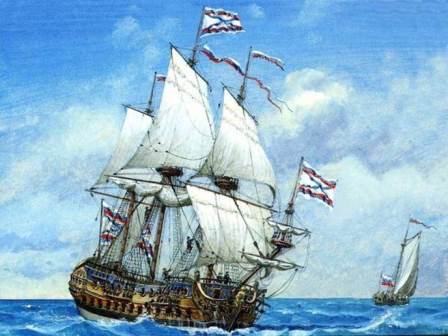 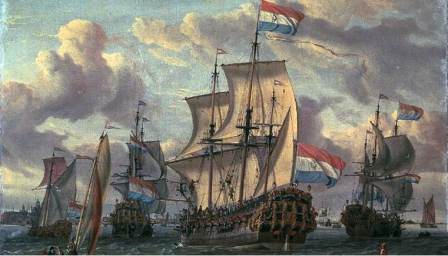 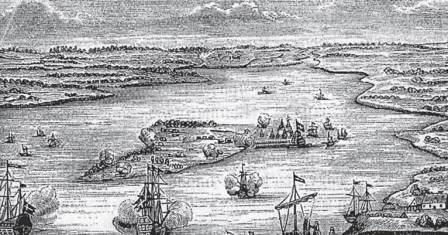 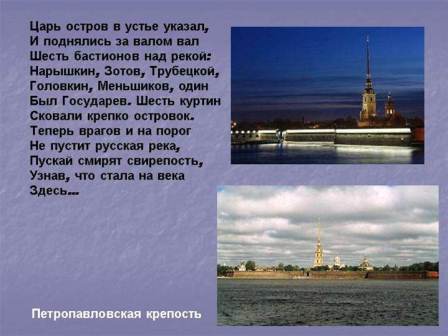 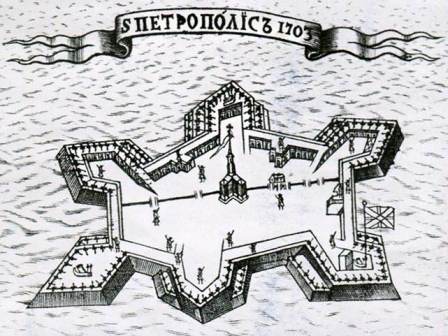 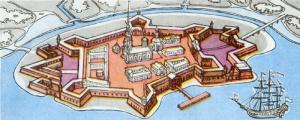 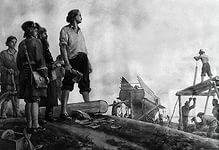 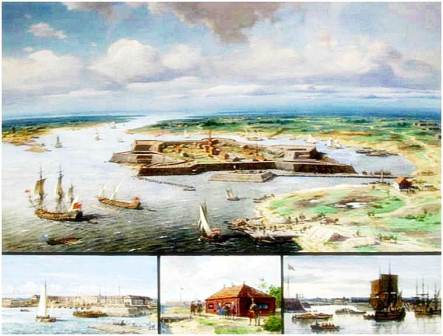 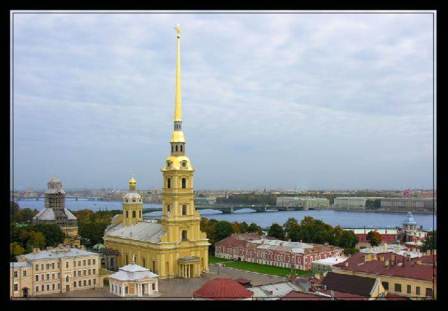 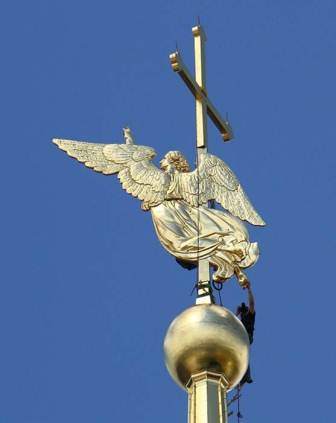 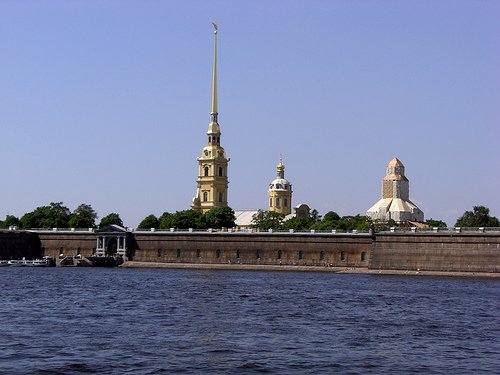 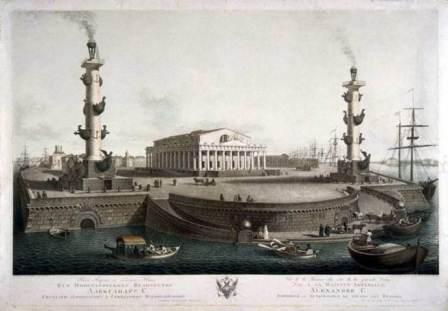 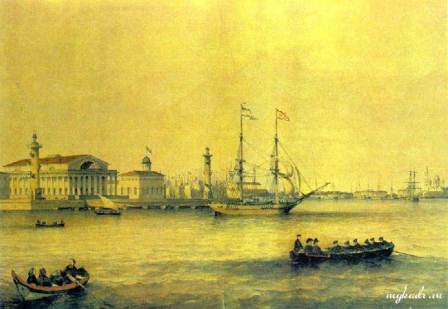 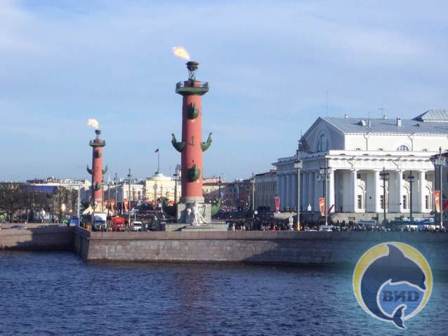 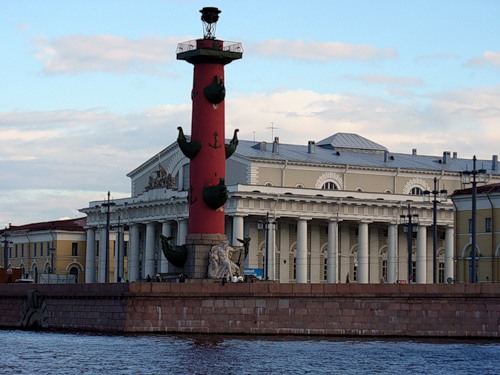 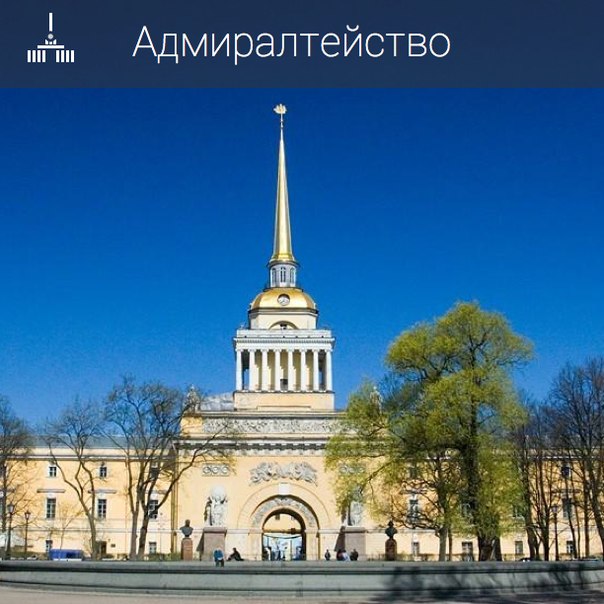 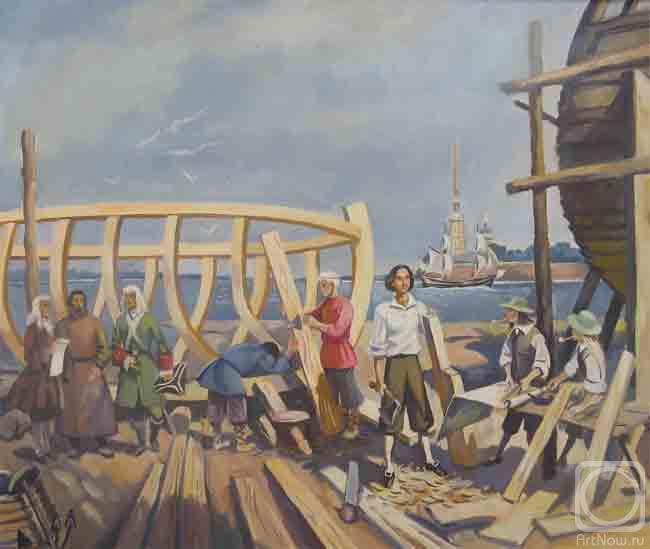 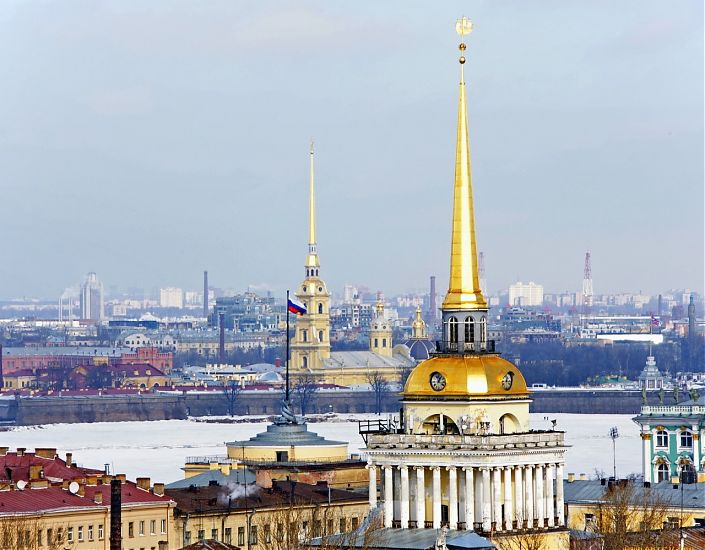 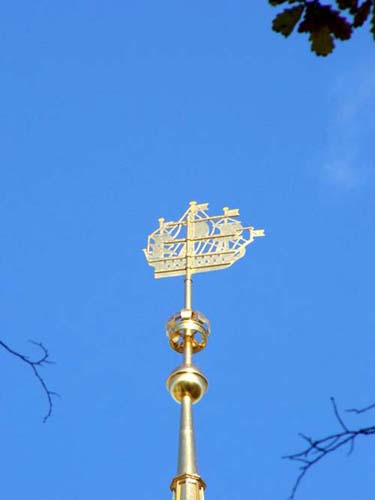 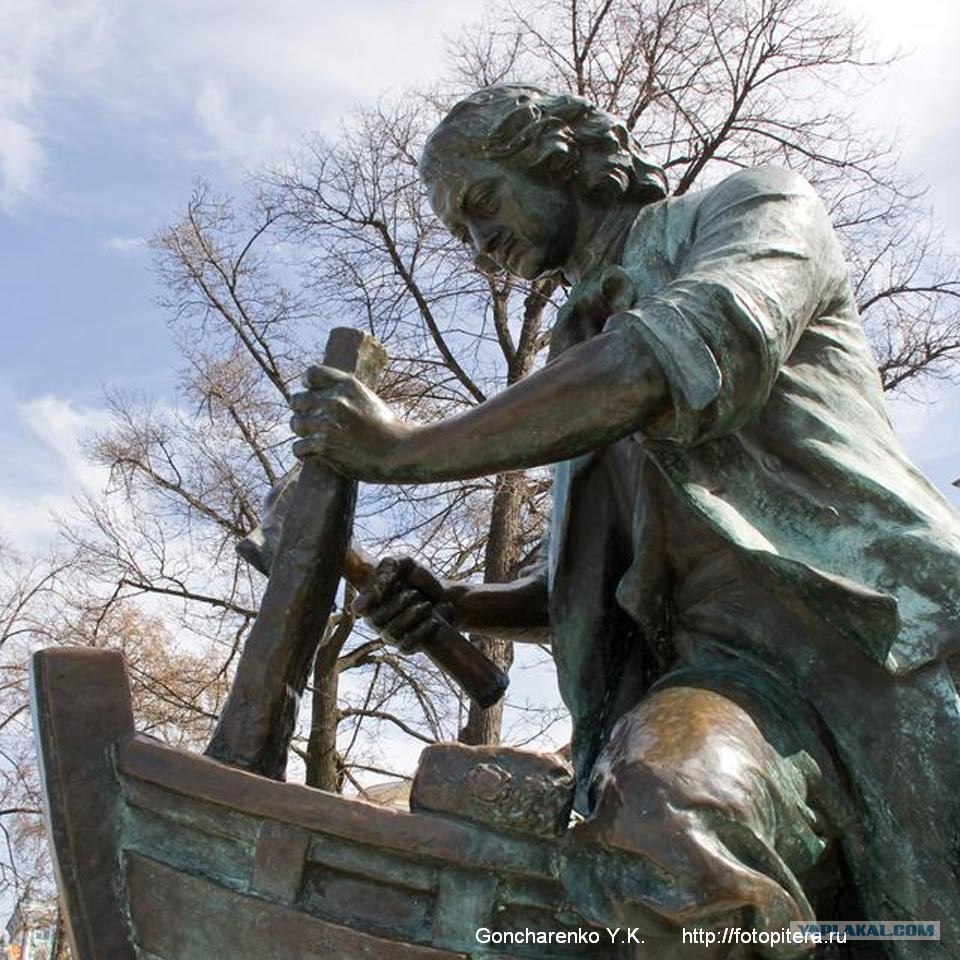 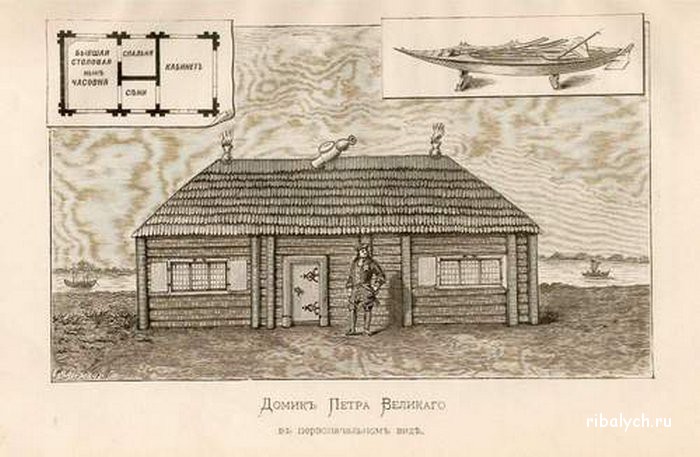 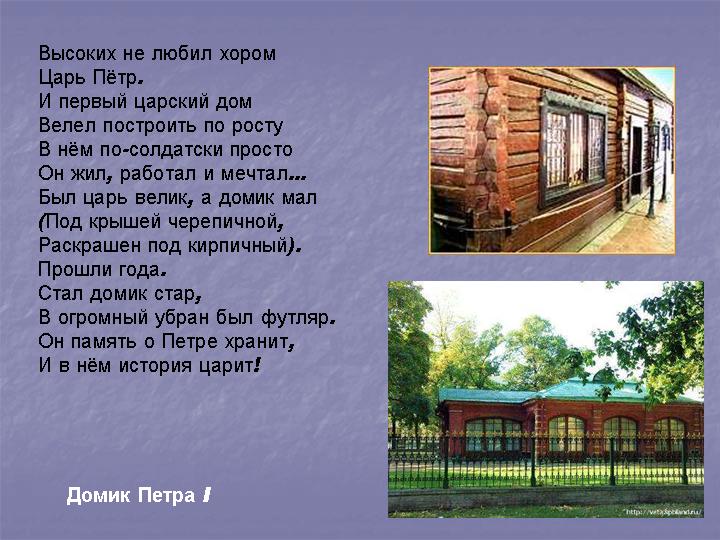 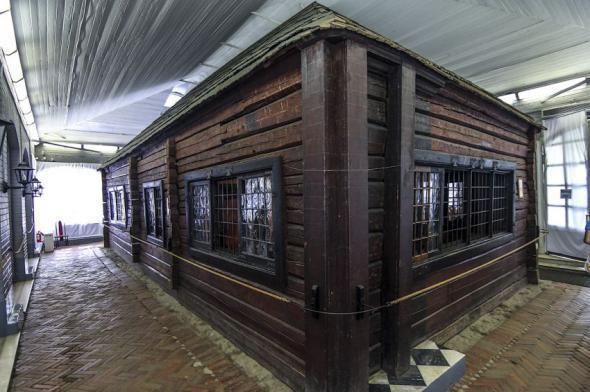 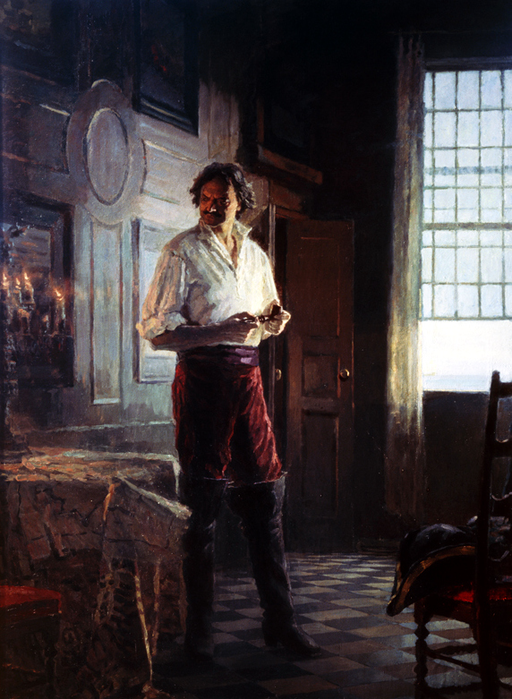 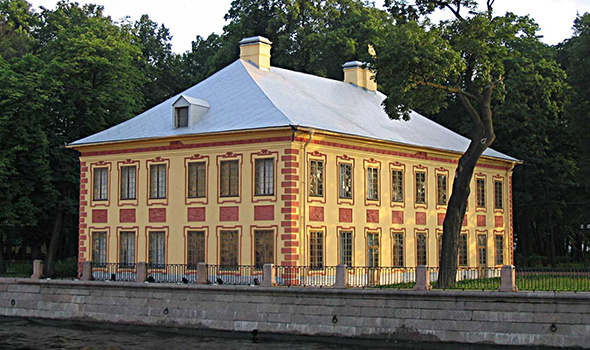 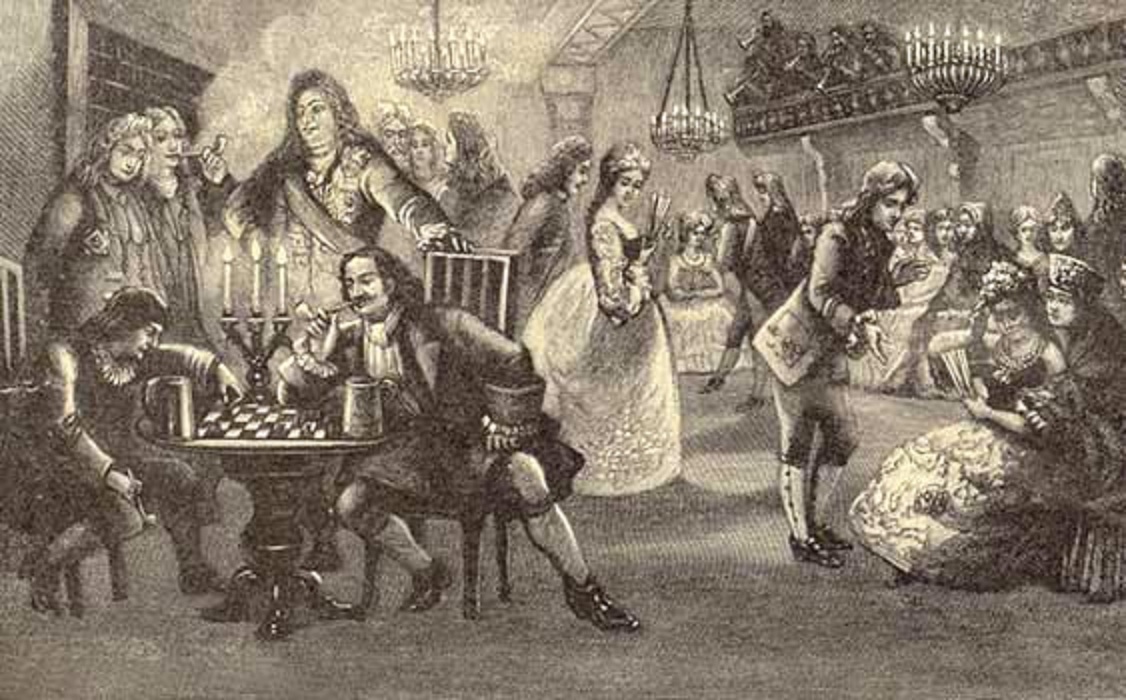 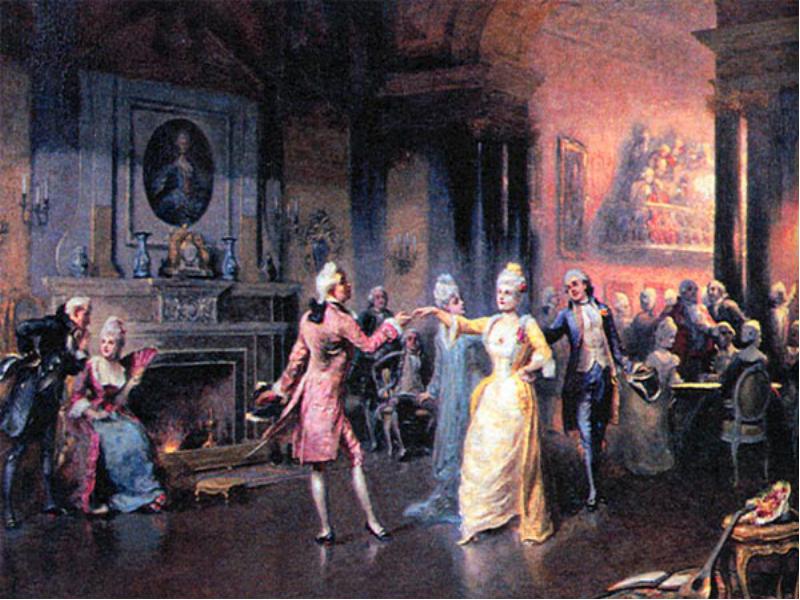 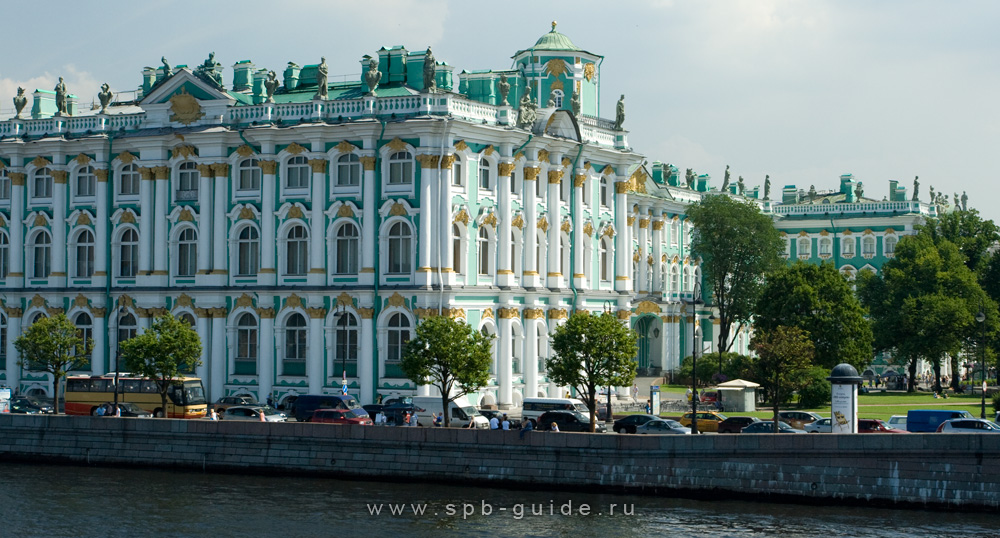 …Люблю тебя, Петра творенье,Люблю твой строгий, стройный вид,Невы державное теченье,Береговой ее гранит,Твоих оград узор чугунный,Твоих задумчивых ночейПрозрачный сумрак, блеск безлунный,Когда я в комнате моейПишу, читаю без лампады,И ясны спящие громадыПустынных улиц, и светлаАдмиралтейская игла,И, не пуская тьму ночнуюНа золотые небеса,Одна заря сменить другуюСпешит, дав ночи полчаса.
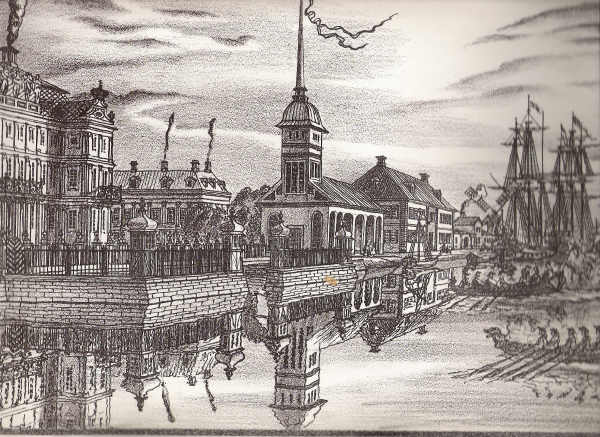 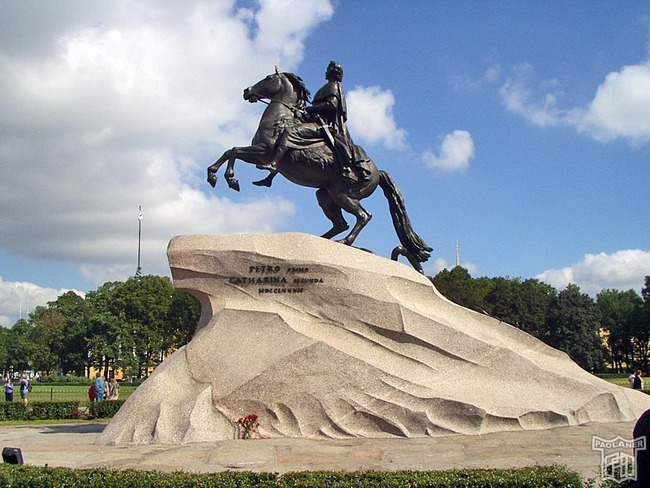 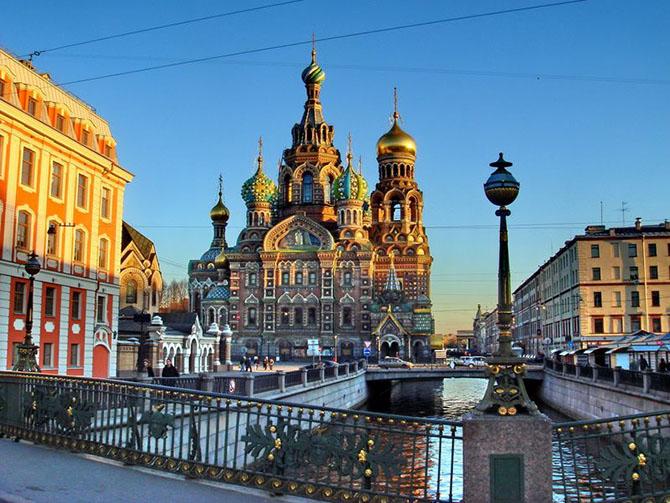 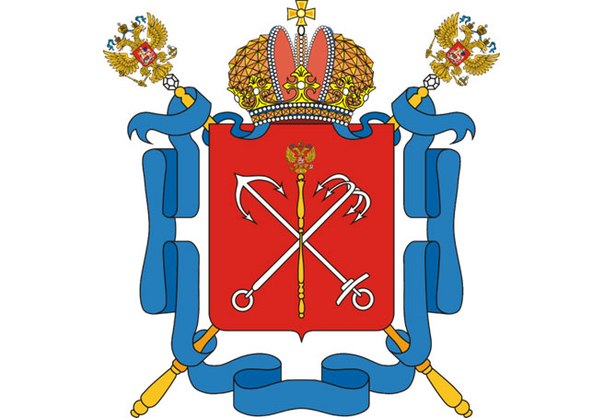 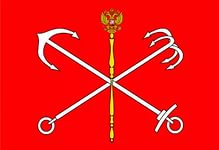